II Triatlo de Albufeira
14 de Maio de 2016
Campeonato Regional Algarve
VEDAÇÃO a preto Transição - 130m
Meta – 46m
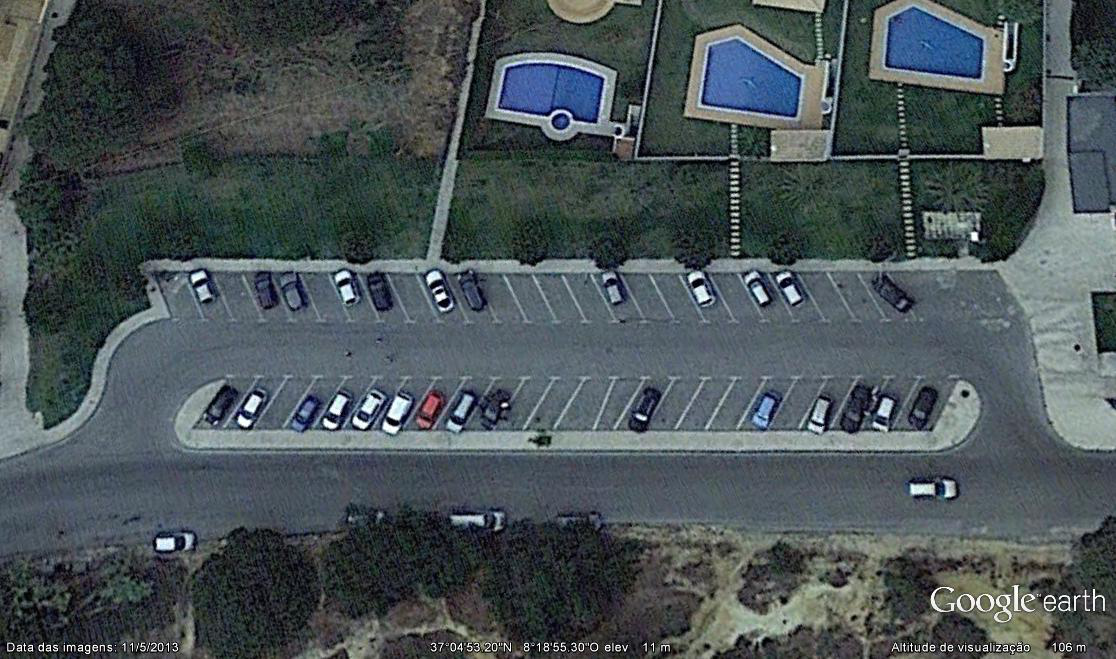 MEDIDAS
3m
45m
5m
META
1,5m
16m
10m
II Triatlo de Albufeira
14 de Maio de 2016
Campeonato Regional Algarve
SECRETARIADO, TRANSIÇÃO E META
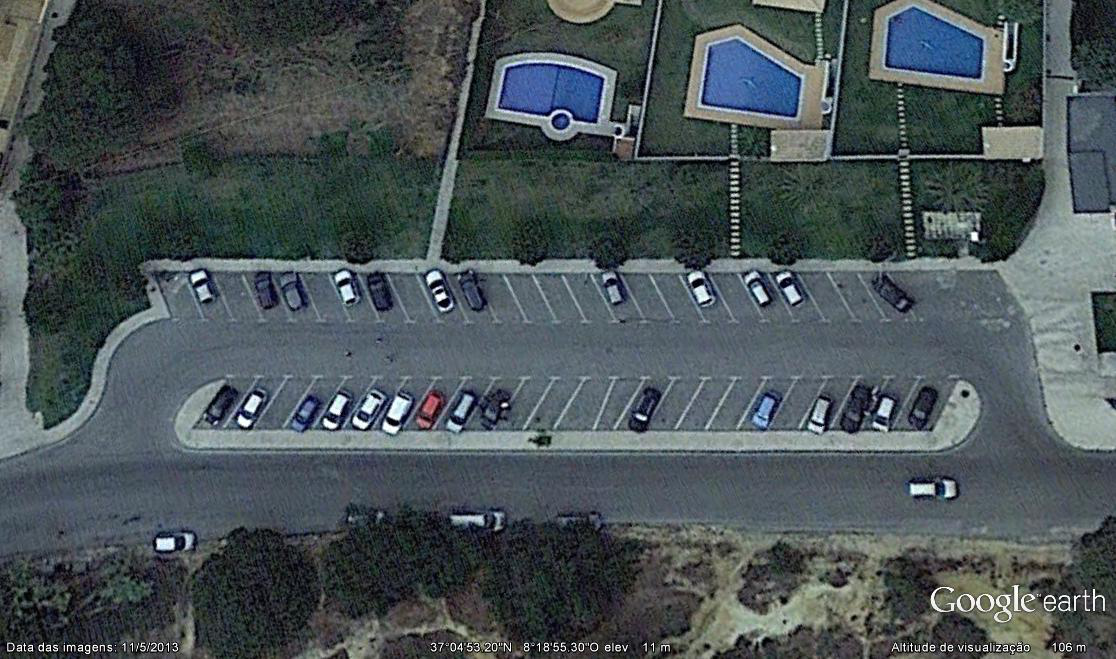 Início Corrida
Linha de desmontagem
Secretariado
Final do Ciclismo
META
Linha de montagem
Início Ciclismo
II Triatlo de Albufeira
14 de Maio de 2016
Campeonato Regional Algarve
Natação - 1 volta (750m)
PARTIDA
II Triatlo de Albufeira
14 de Maio de 2016
Campeonato Regional Algarve
PARTIDA
Secretariado
TRANSIÇÃO
META
Final da natação
II Triatlo de Albufeira
14 de Maio de 2016
Campeonato Regional Algarve
TRANSIÇÃO
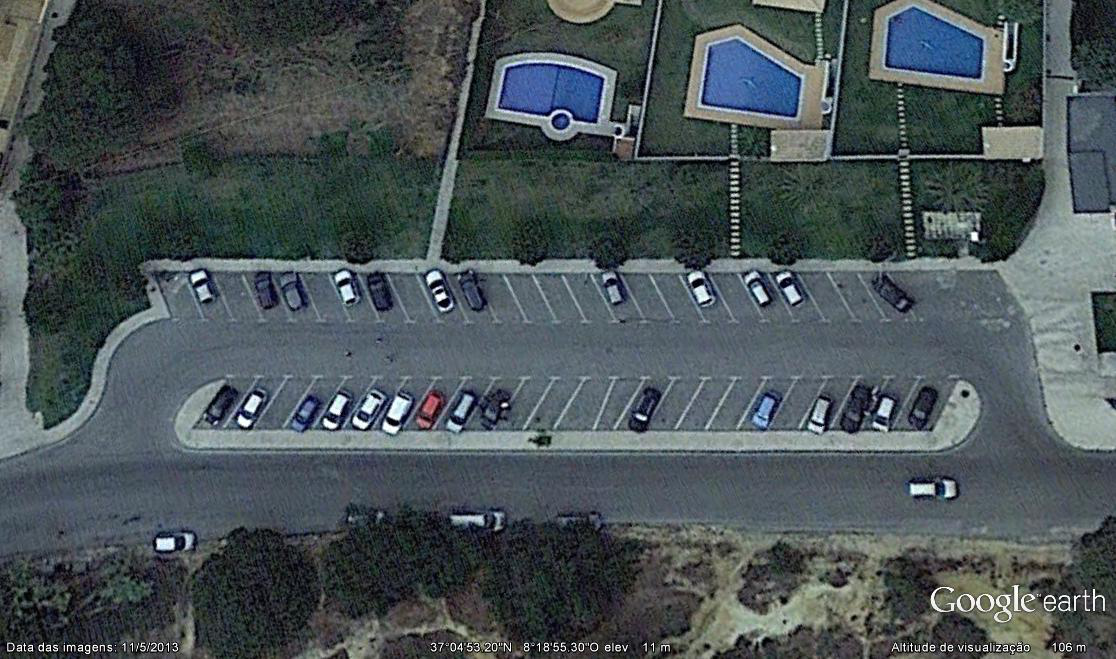 Início Corrida
Linha de desmontagem
Secretariado
Final do Ciclismo
META
Linha de montagem
Início Ciclismo
II Triatlo de Albufeira
14 de Maio de 2016
Campeonato Regional Algarve
Ciclismo 18600m:
Troço de ligação de 600m
3 voltas X 5800m = 17400m
Troço de regresso de 600m
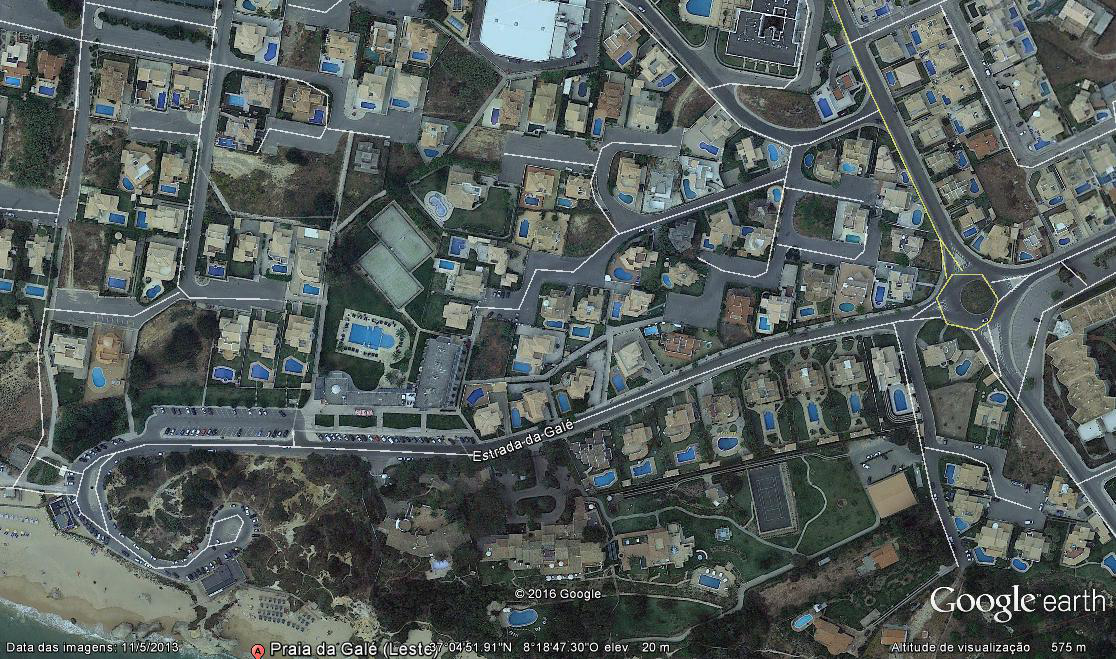 Troço de regresso de 600m
Troço de ligação de 600m
II Triatlo de Albufeira
14 de Maio de 2016
Campeonato Regional Algarve
Retorno do Ciclismo
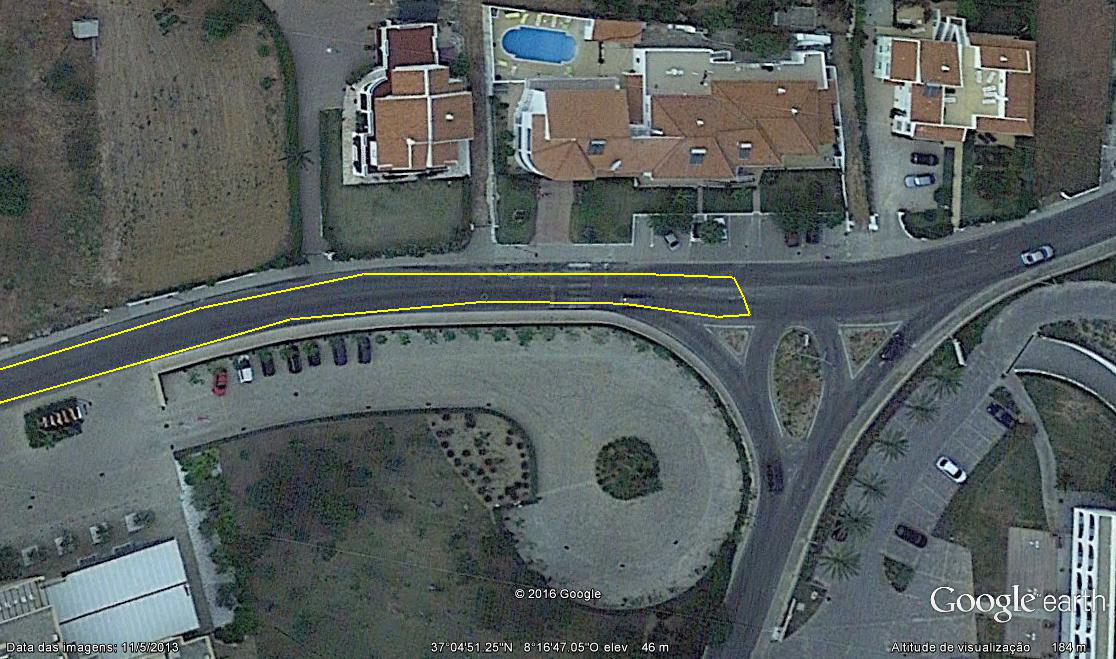 II Triatlo de Albufeira
14 de Maio de 2016
Campeonato Regional Algarve
Ciclismo total
      Início de cada volta
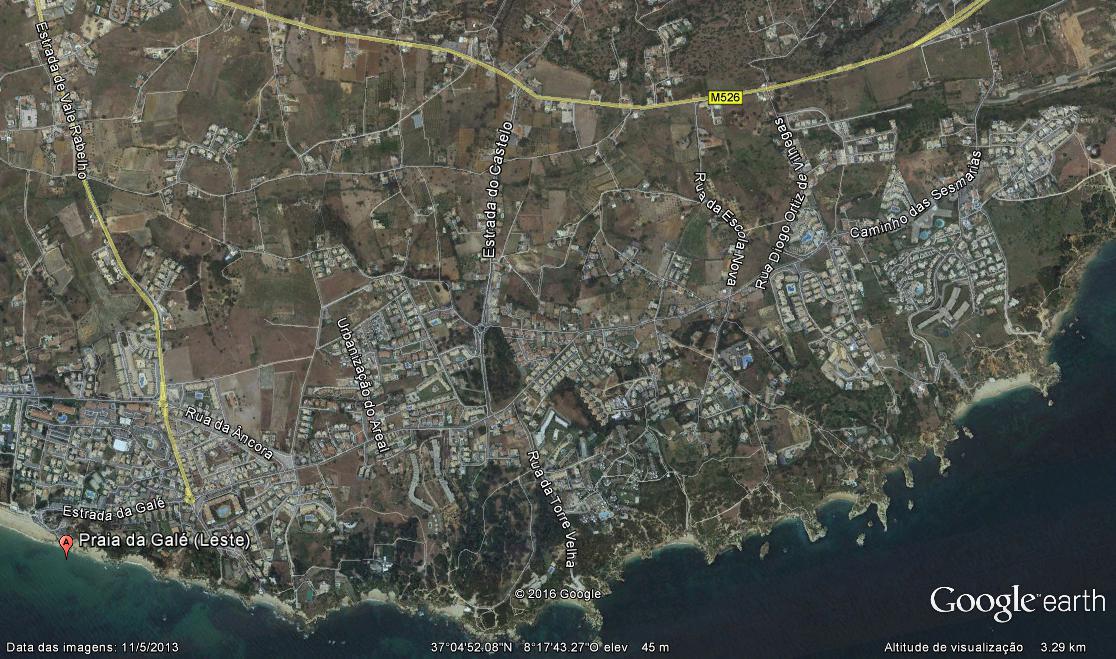 II Triatlo de Albufeira
14 de Maio de 2016
Campeonato Regional Algarve
Corrida 4520m:
Troço de ligação de 130m
2 voltas X 2170m = 4340m
Troço até à Meta de 50m
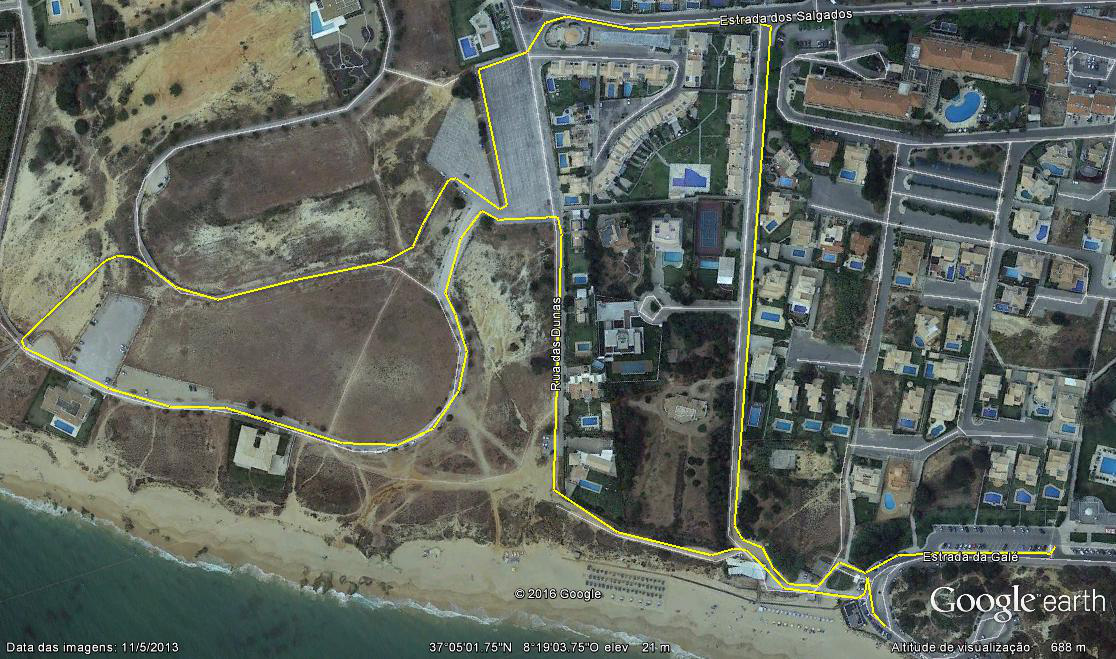 II Triatlo de Albufeira
14 de Maio de 2016
Campeonato Regional Algarve
RETORNO DA CORRIDA E META
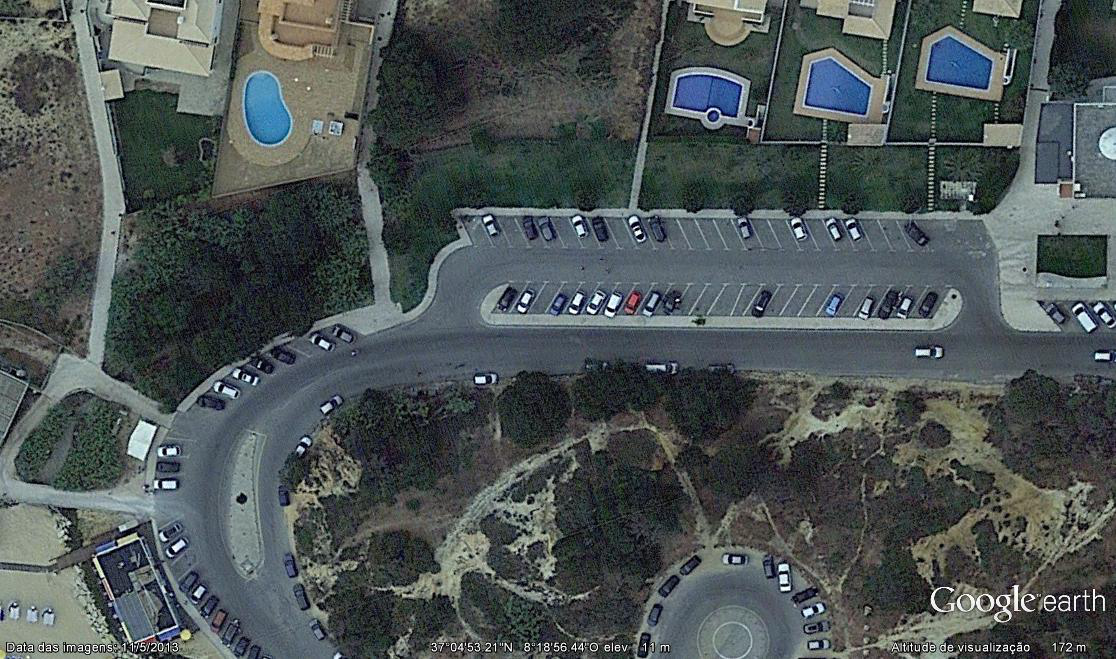 META